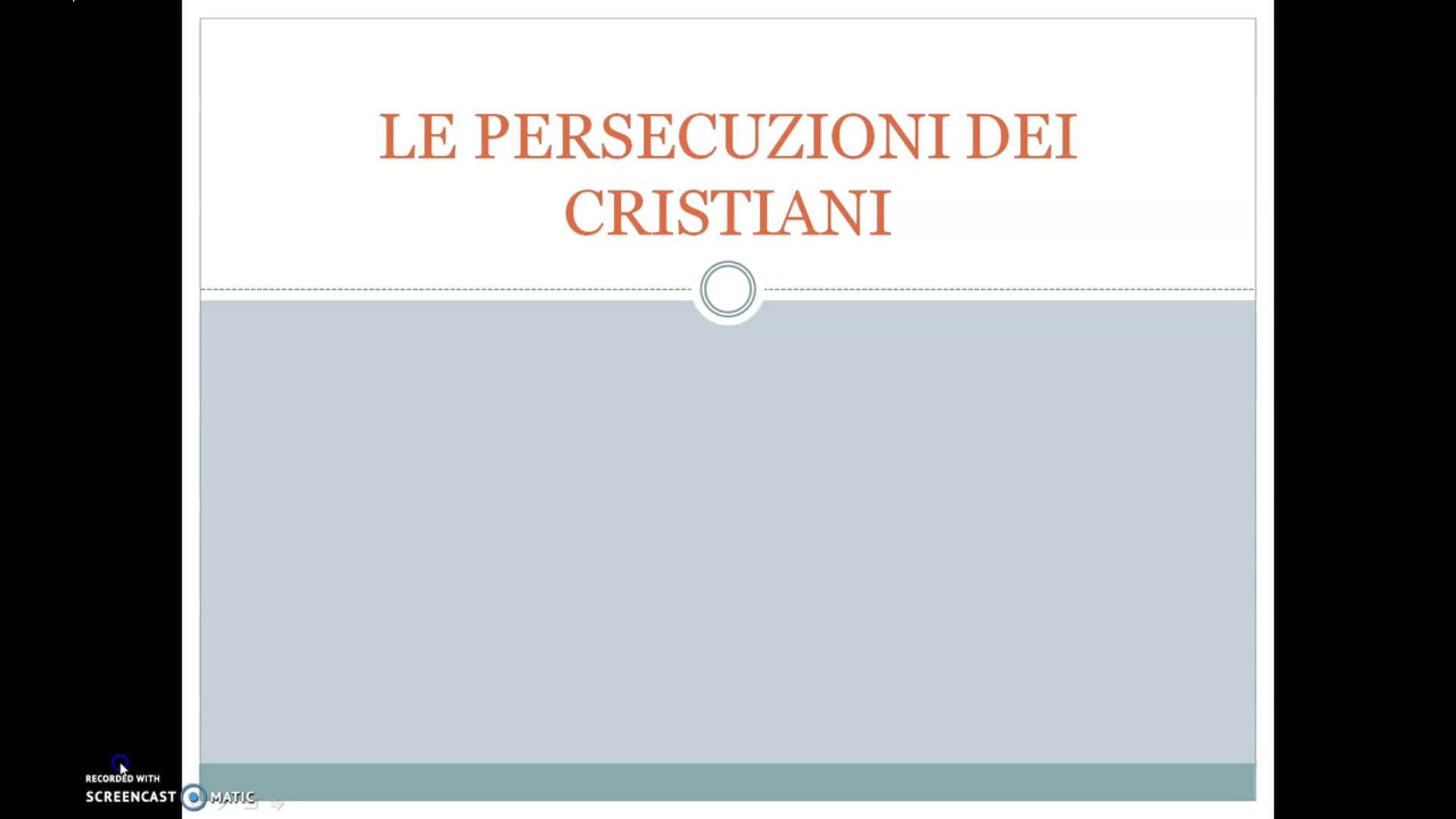 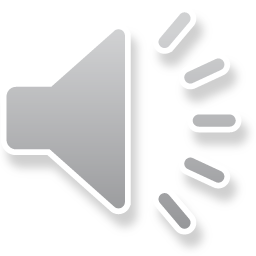 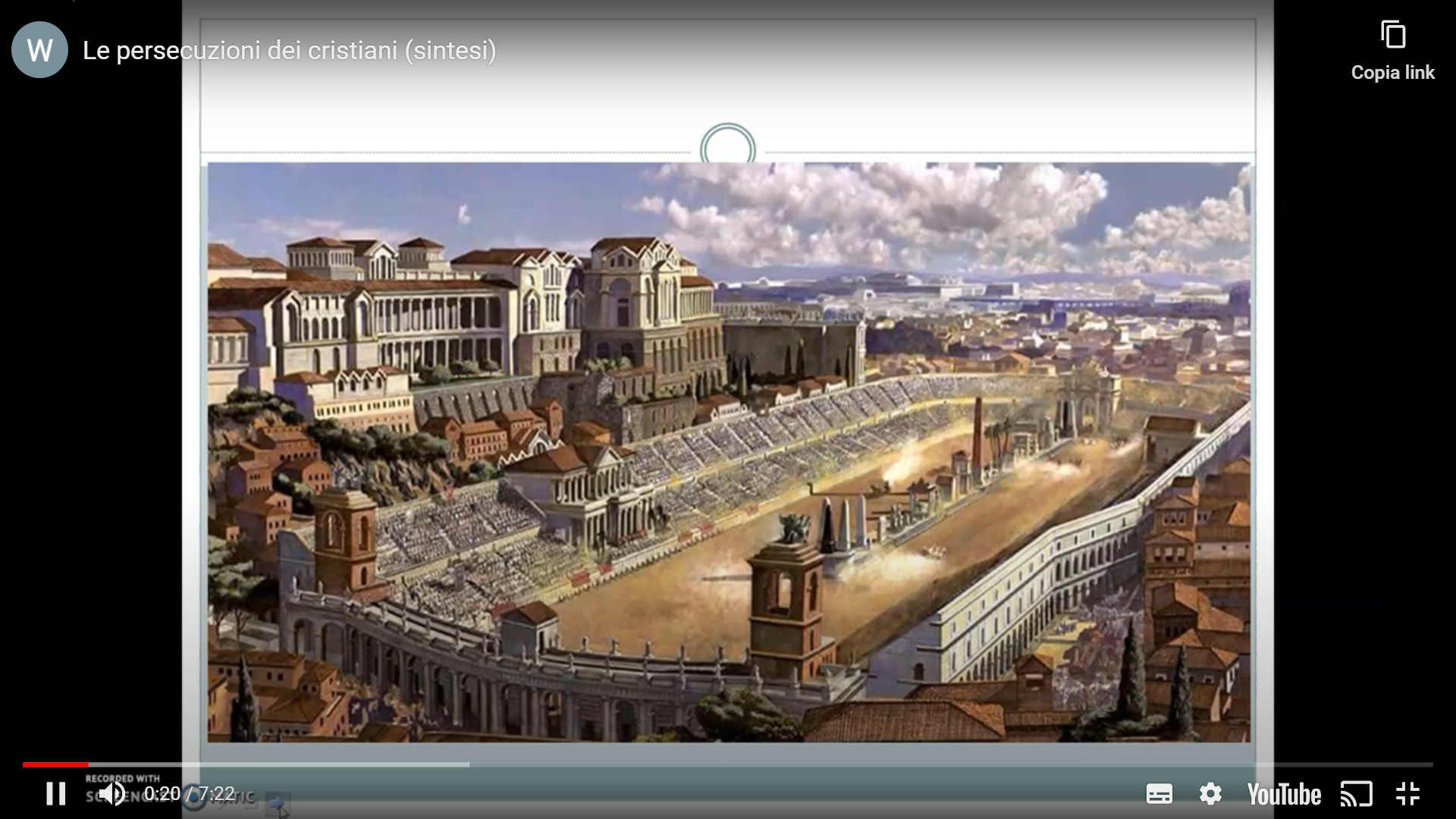 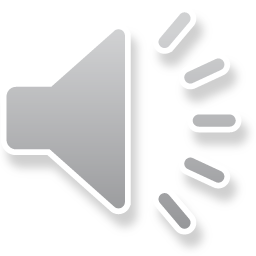 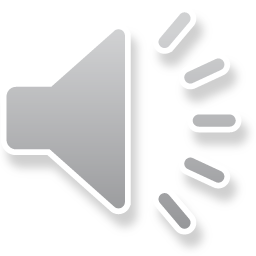 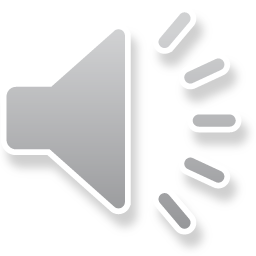 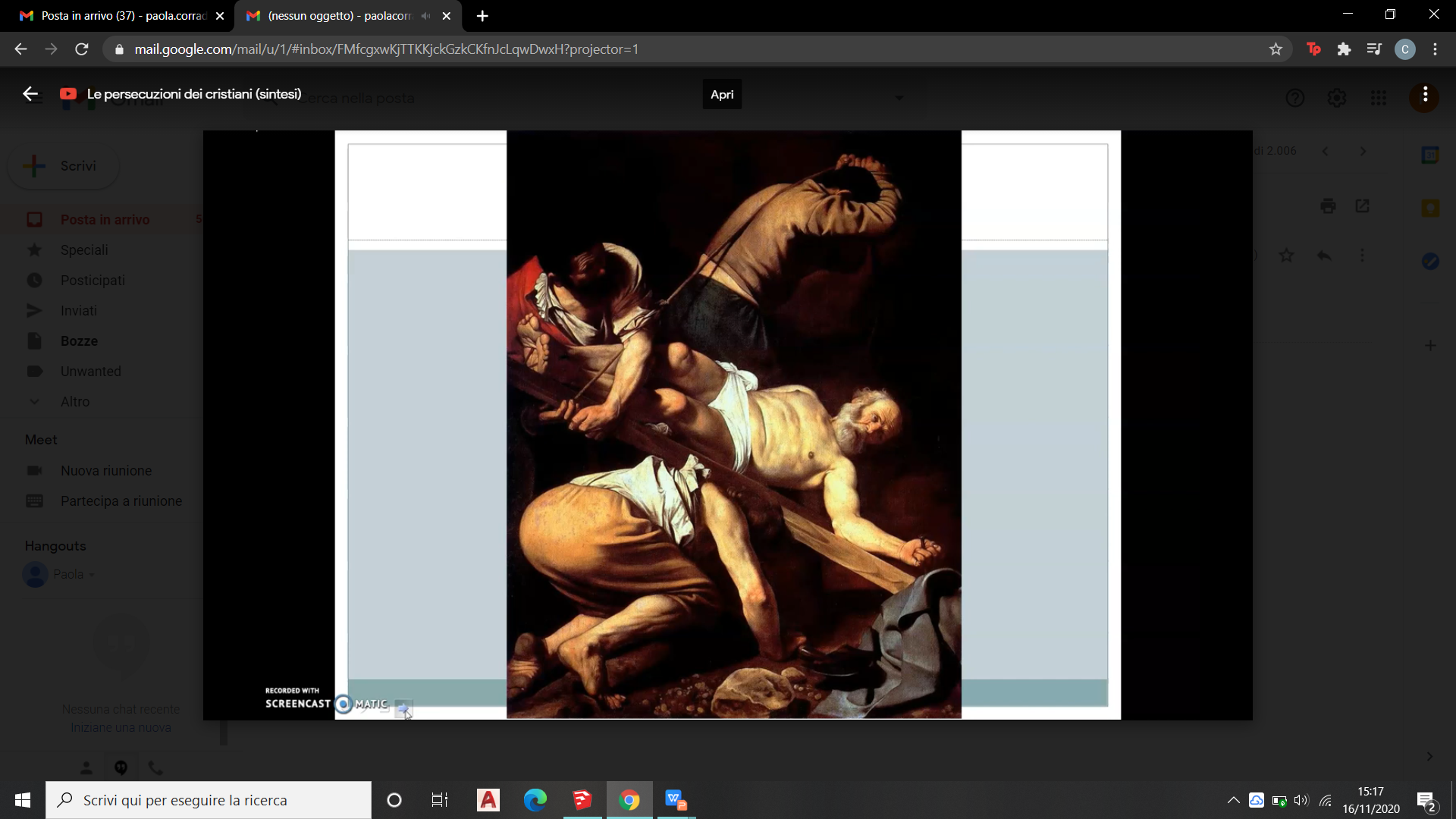 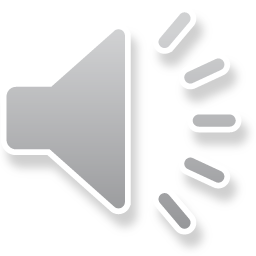 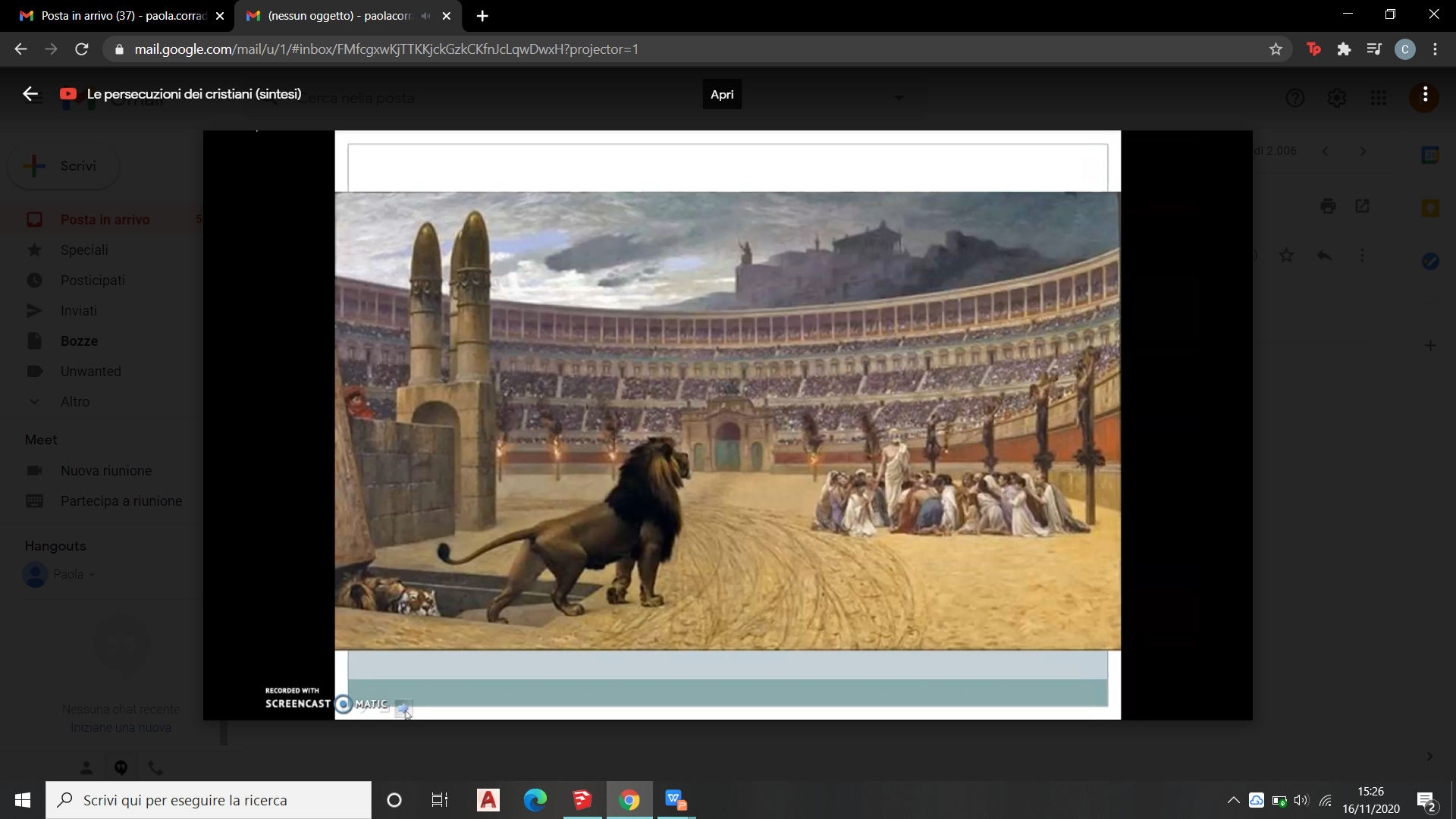 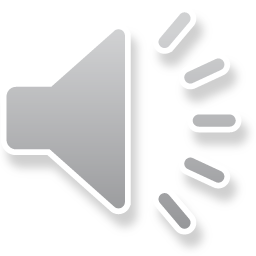 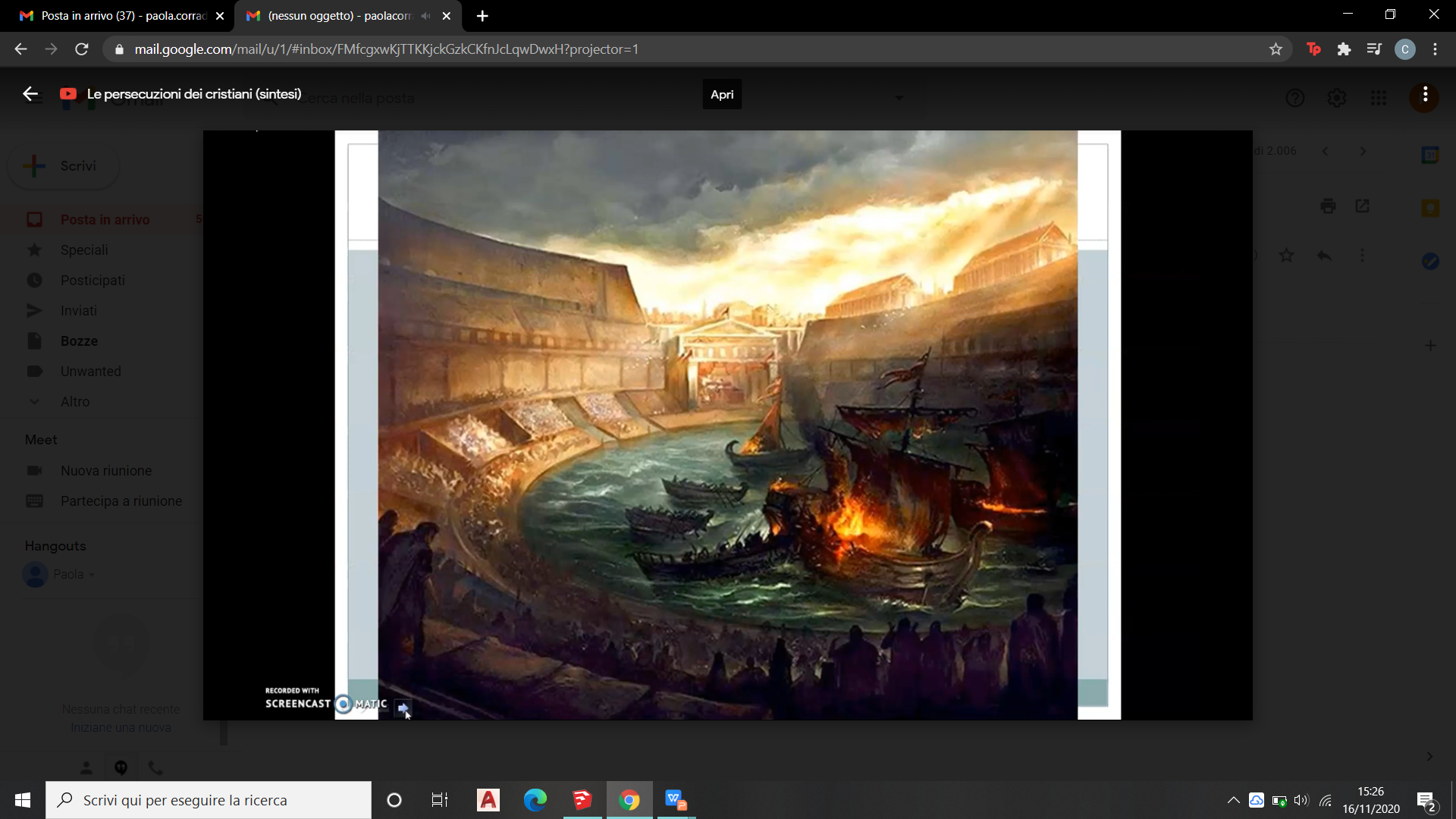 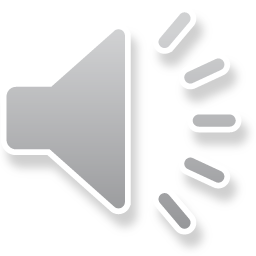 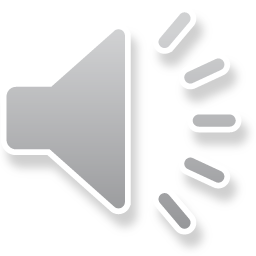 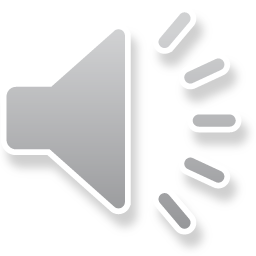 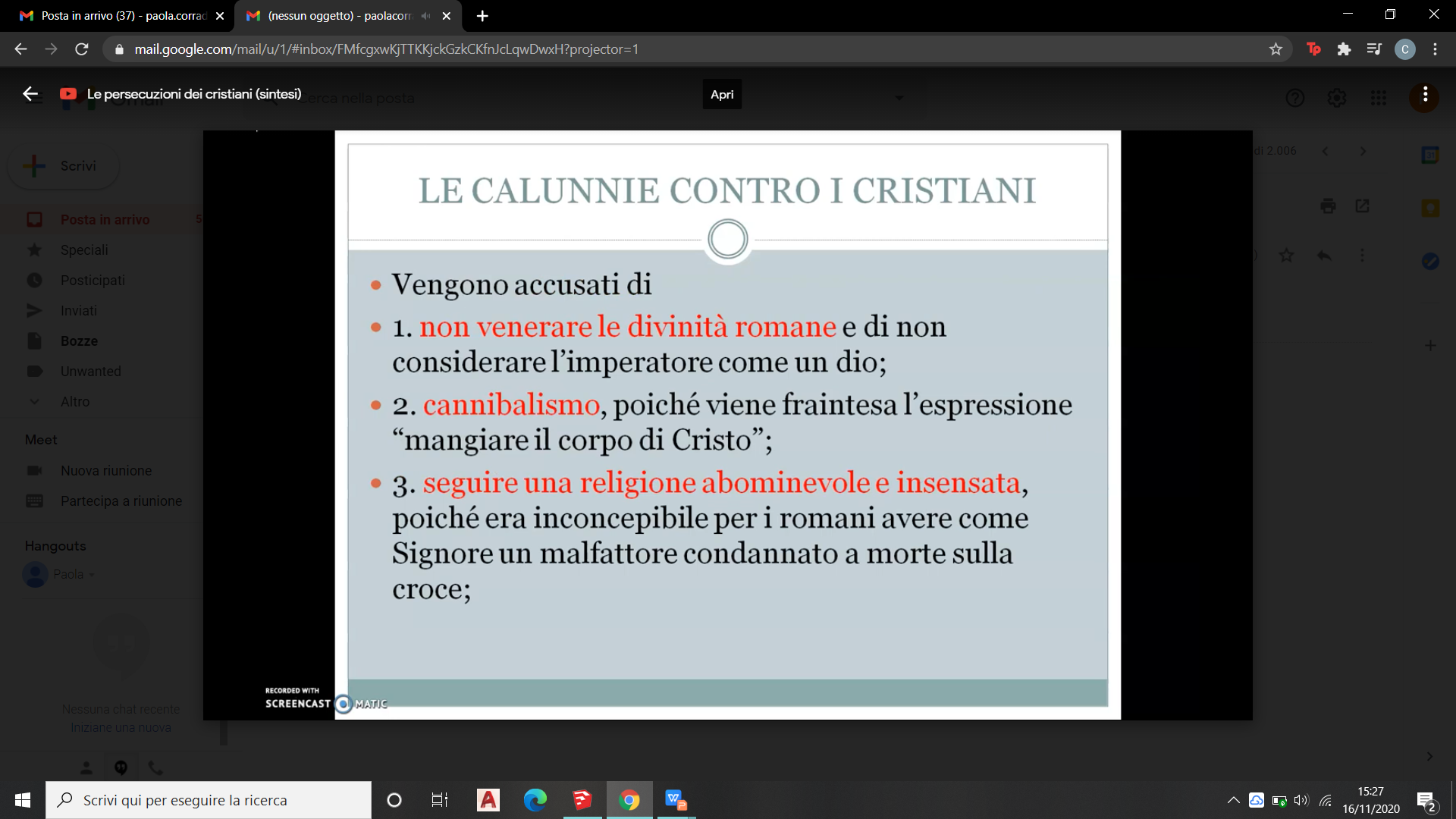 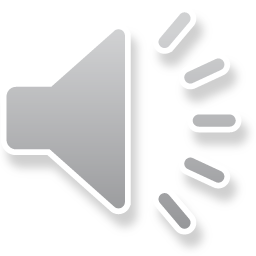 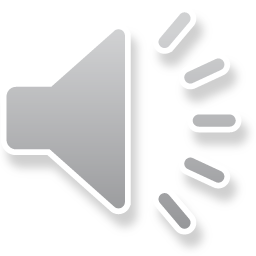 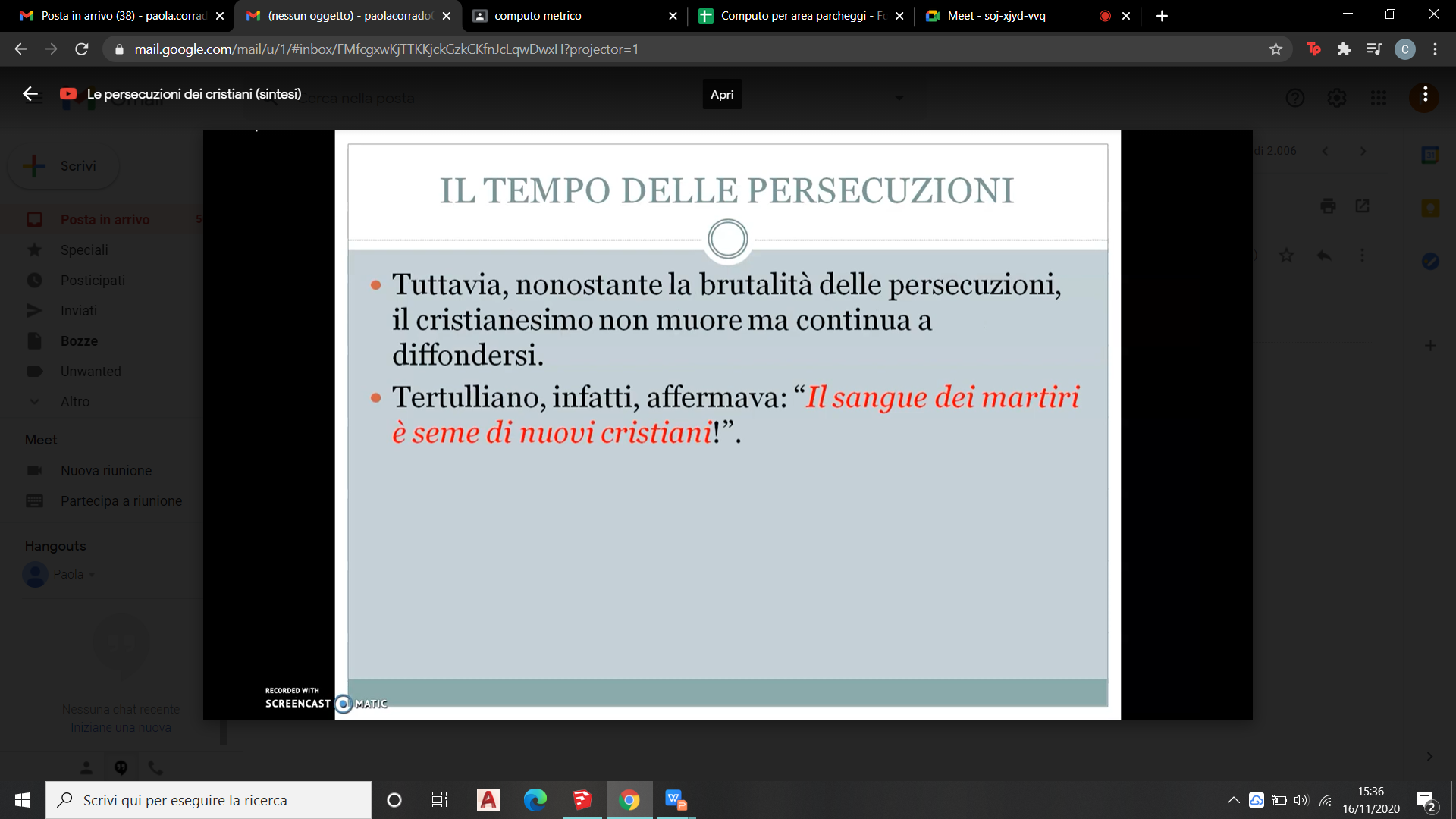 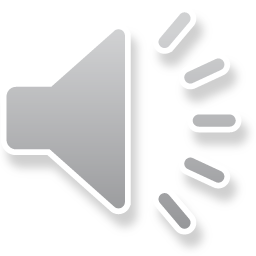 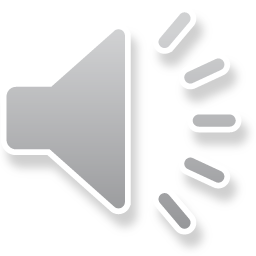 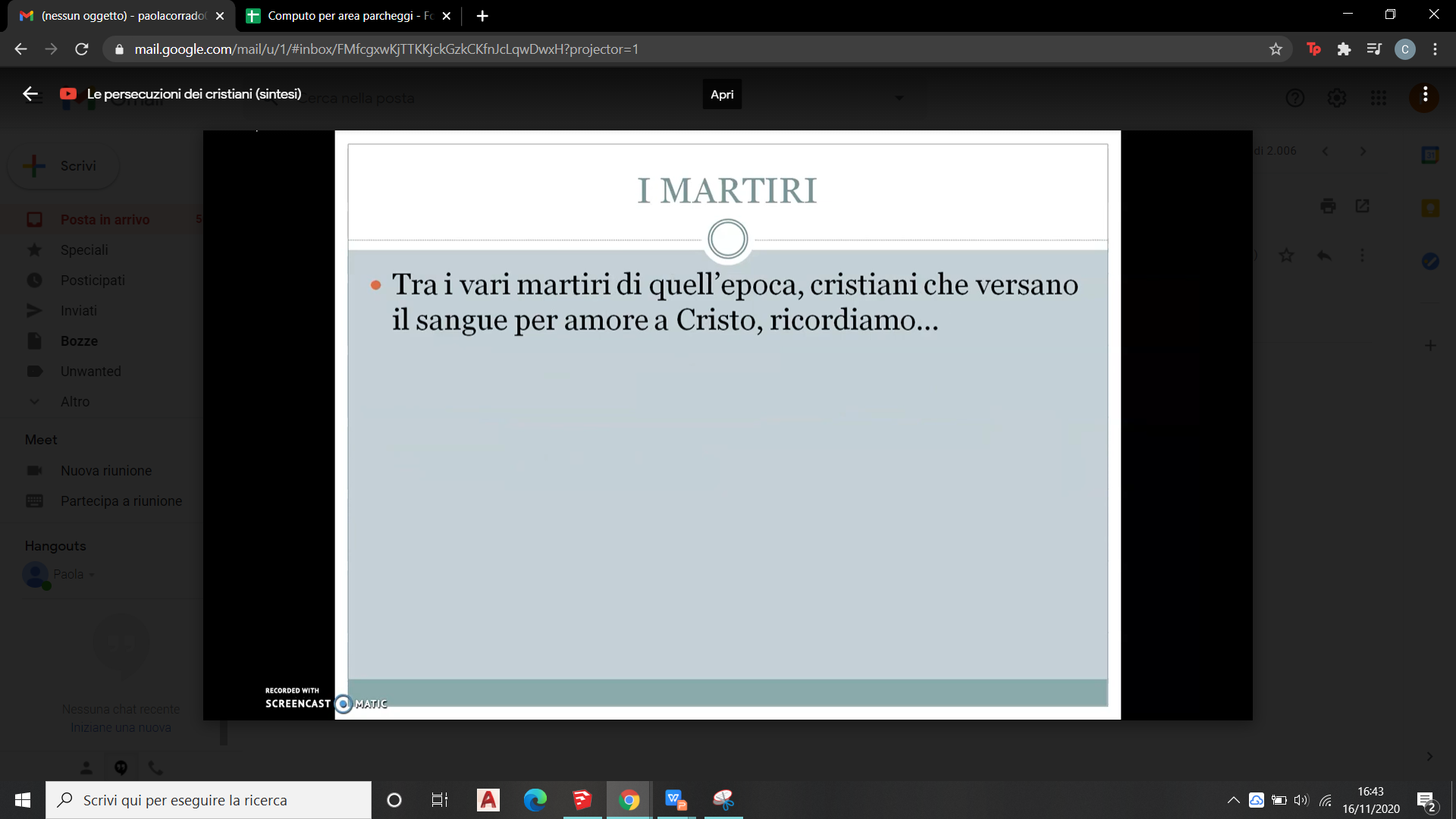 I MARTIRI
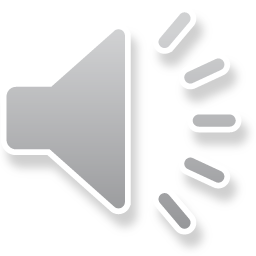 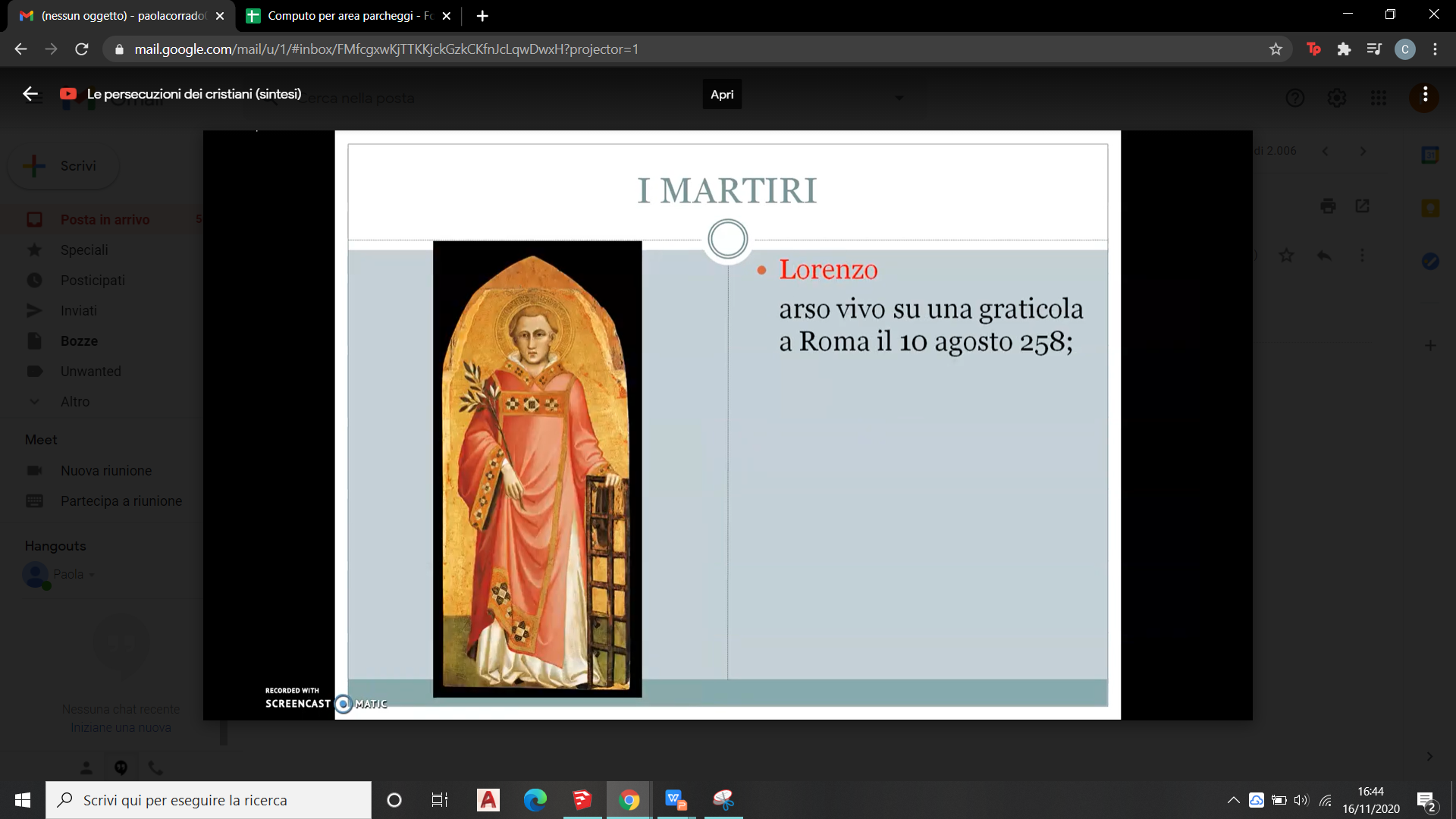 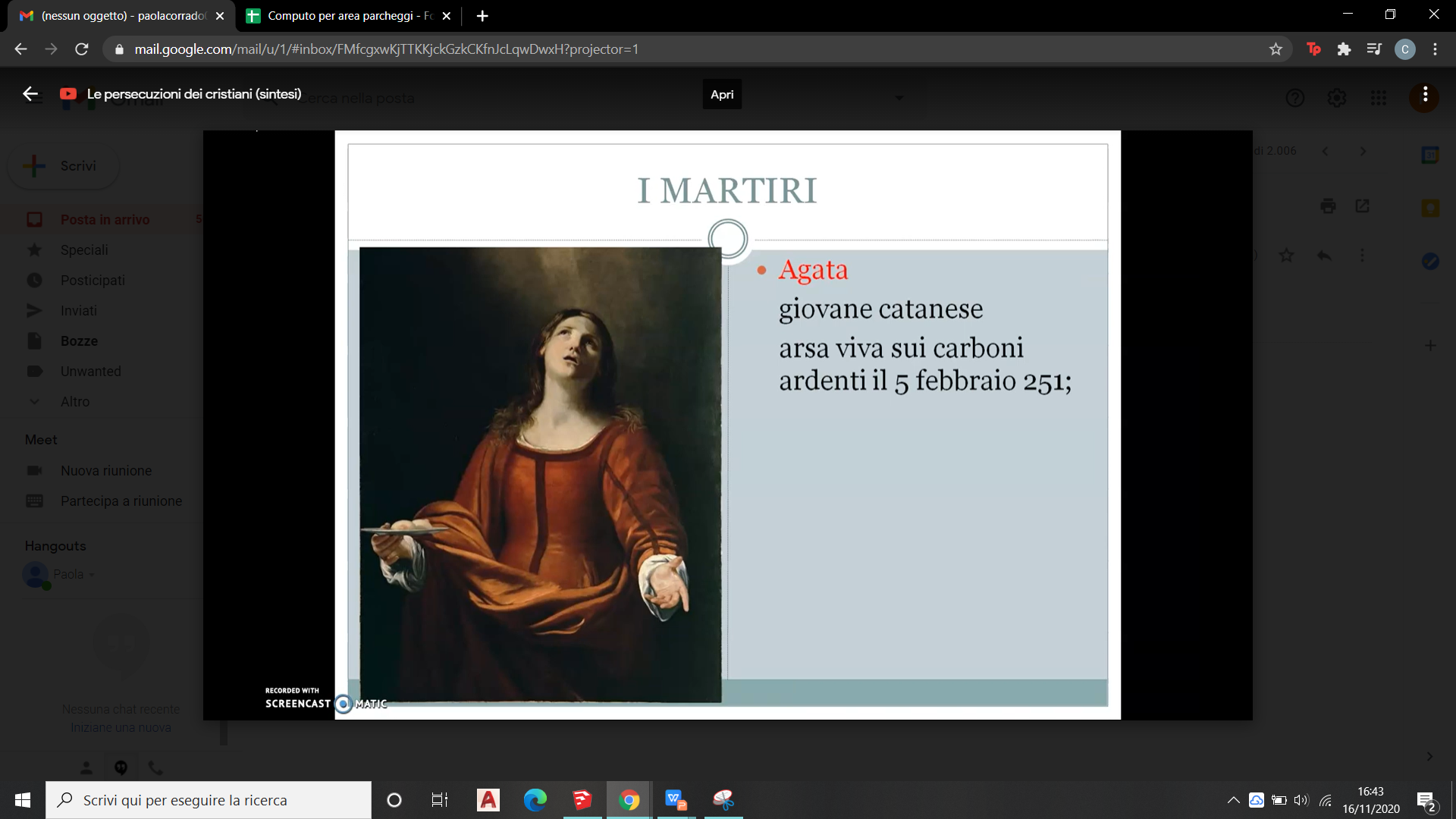 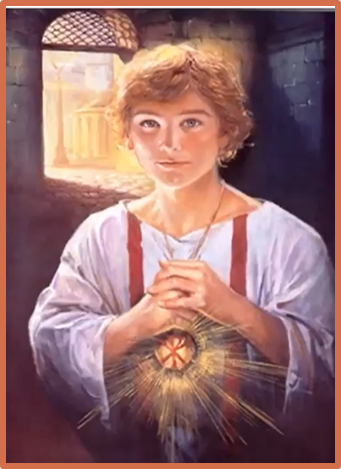 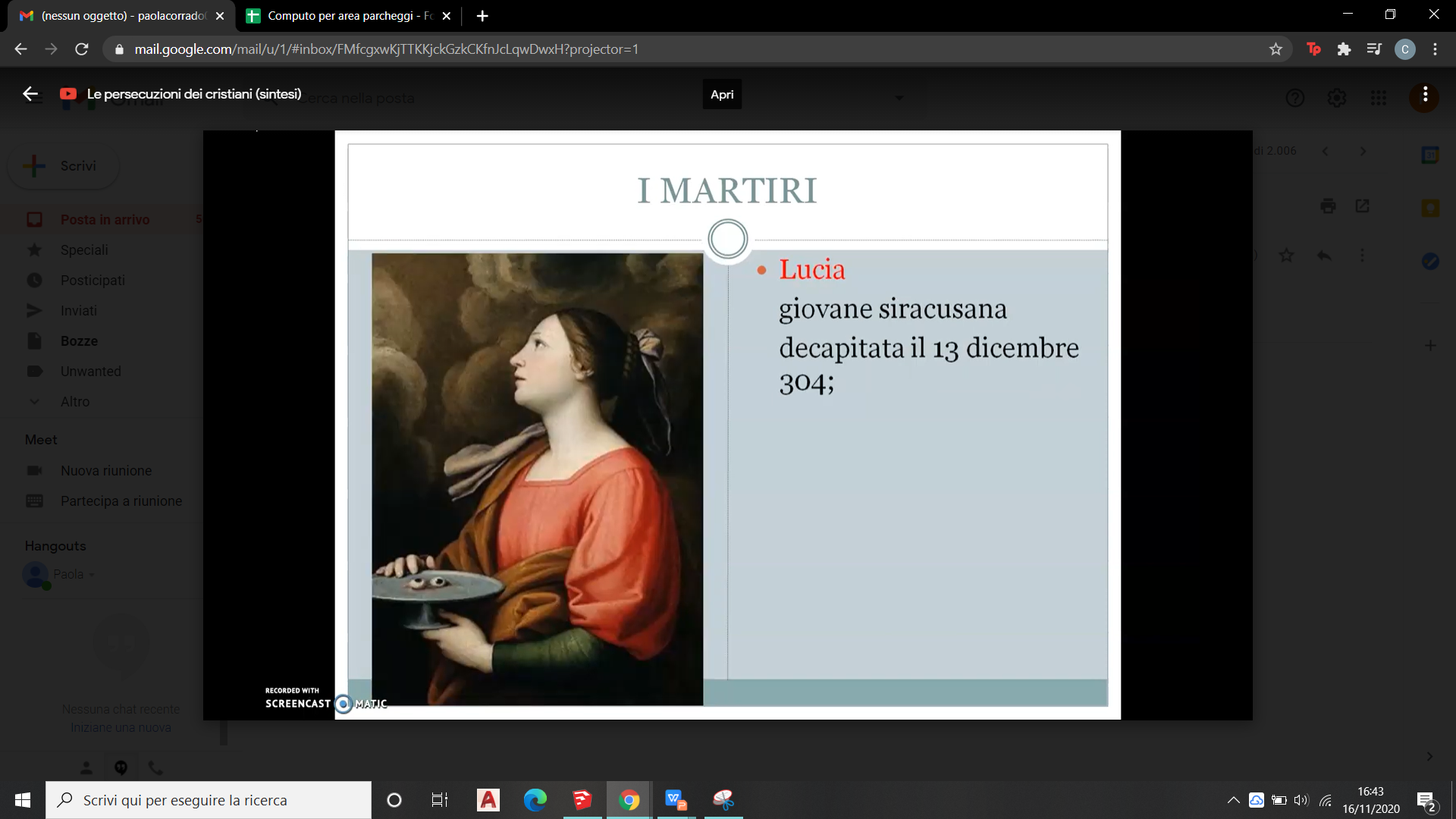 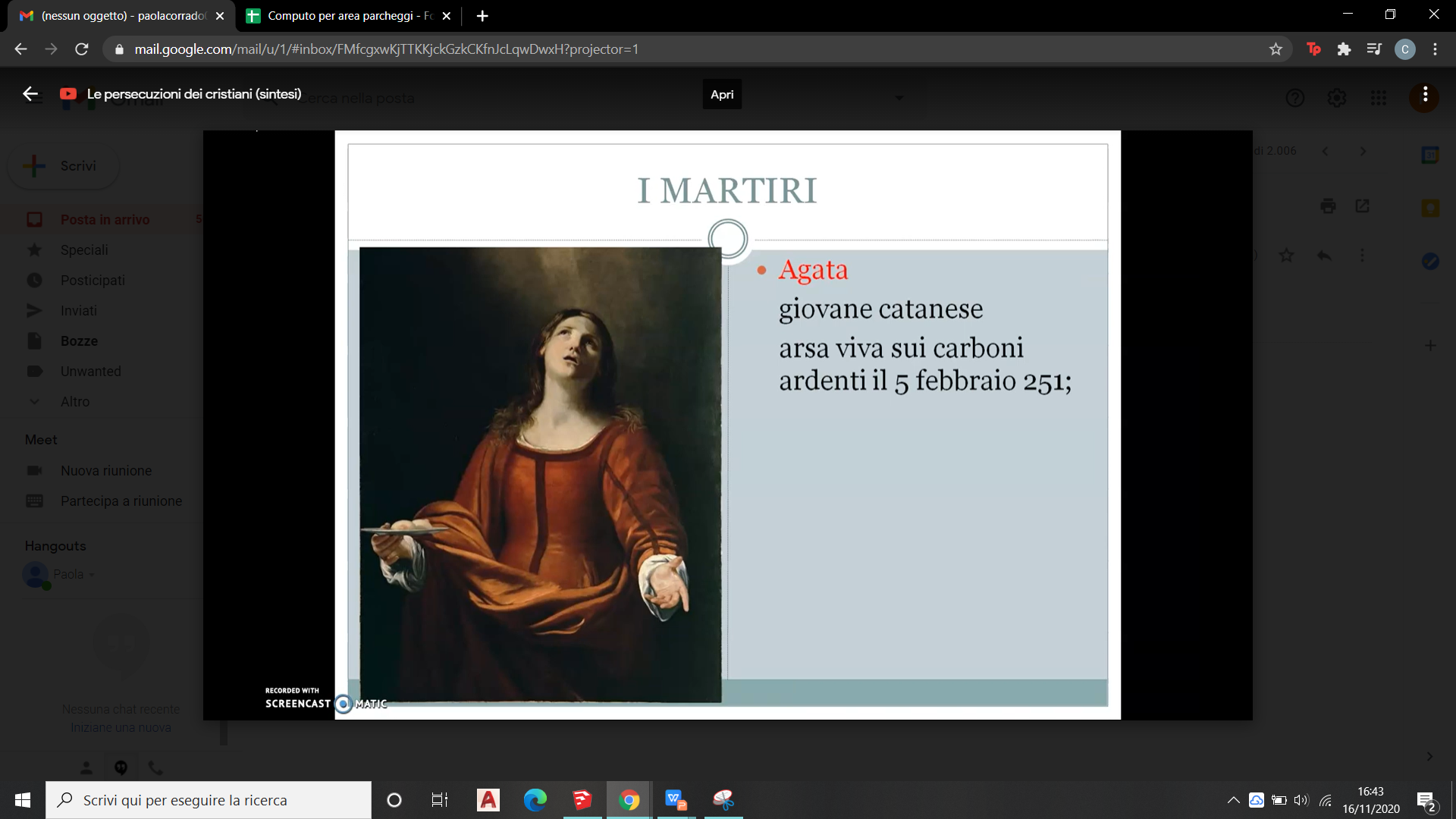 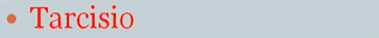 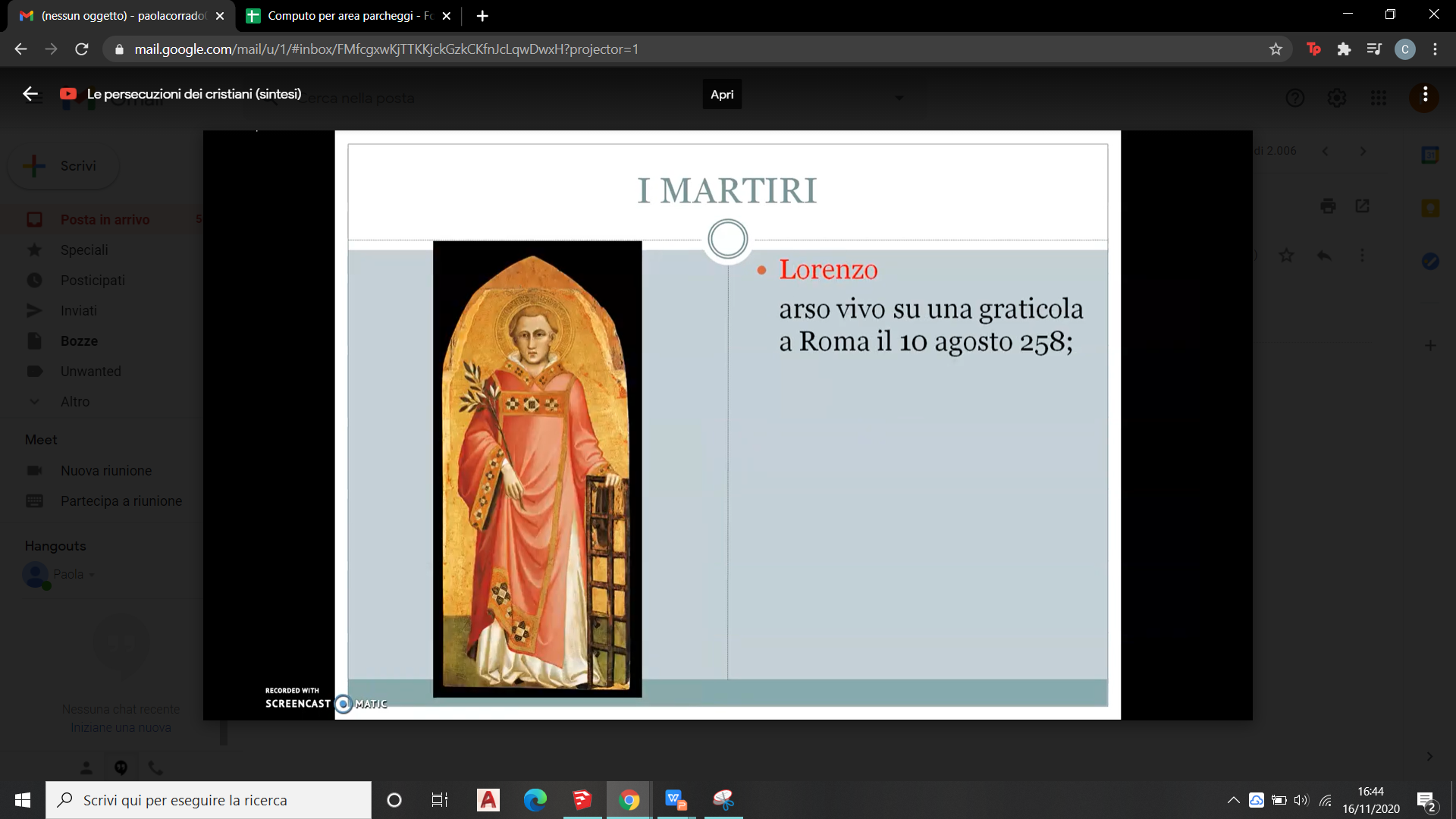